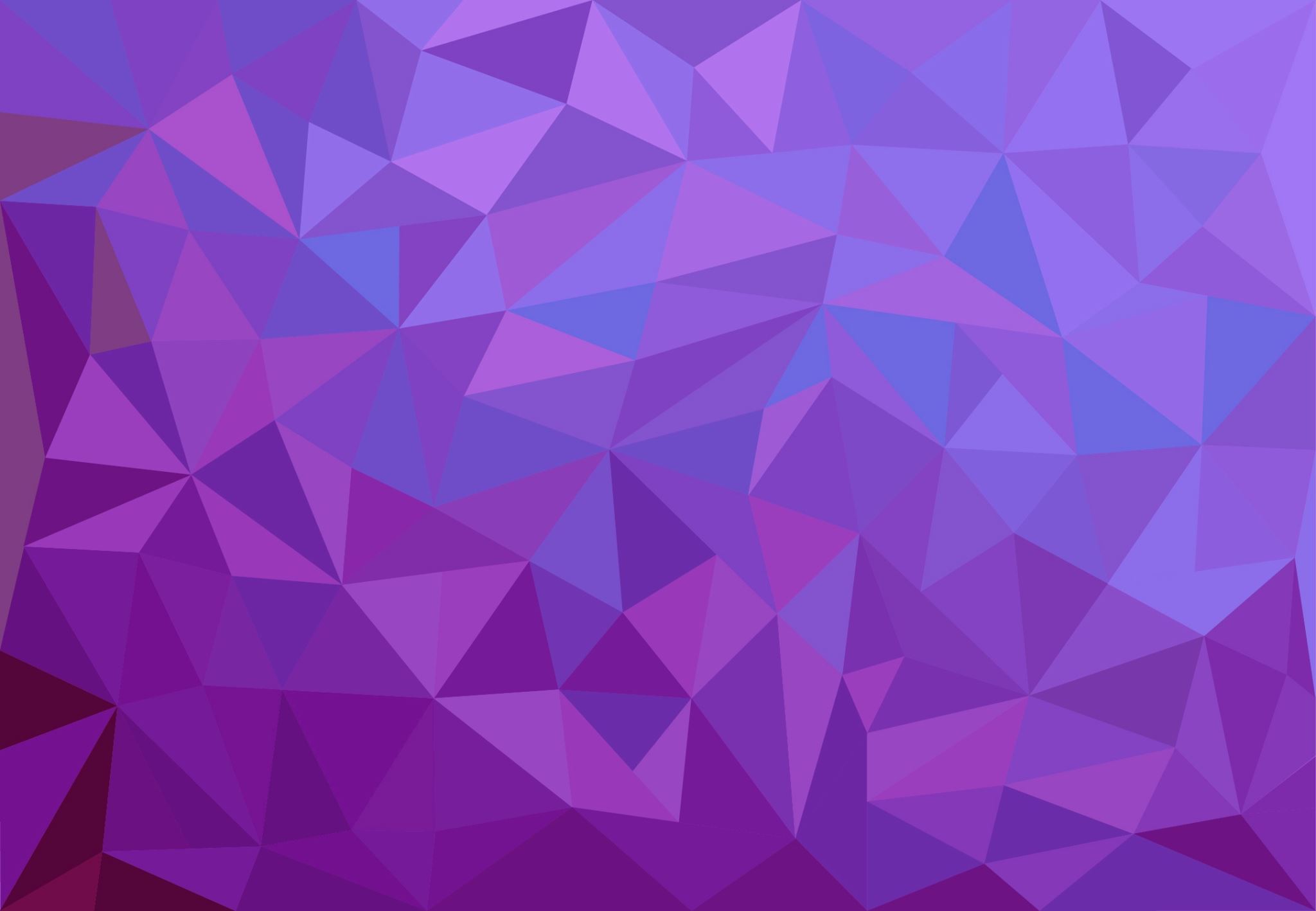 Understanding the MSPE and your 1:1 OSA Meeting
Kerri Thom, MD, MS
John Allen, MD
What is the mspe
Medical Student Performance Evaluation
The MSPE
Required component of residency application
Standardized document (AAMC MSPE Task Force Guidelines)
Summative statement of evaluation in medical school (no surprises)
Comparative data (pre-clerkship/clerkship performance) – compared to graduating class/peers 
Not a letter of recommendation, instead an accounting of time and academics during med school
Serious academic or professionalism concerns must be addressed in the MSPE (no surprises)
AOA and GHHS will be noted in your MSPE
The MSPE – Zoom Out
A single component of your residency application 
Residencies conduct holistic reviews of applicants 
The MSPE will not be the reason you match (or don’t match) at a particular program
Represents body of work 
What matters to Program Directors when deciding who to interview?  
USMLE Step 2 (90% of PDs endorsed, 4.5/5 importance rating) 
MSPE (85%, 4.1) 
Specialty-specific LoRs (84%, 4.2) 
What matters when deciding who to rank?  
Interpersonal Skills, Interview Performance, Feedback from Residents
The MSPE – OSA Prepares the MSPE
The MSPE will be prepared by Drs. Allen, Flaherty, Lamos, Thom 
Assigned by Specialty
    List in Residency Application Manual – Specialty Advising 
Can request any OSA Dean 
Dr. Thom reviews and signs ALL MSPEs
Sample mspe
https://www.medschool.umaryland.edu/osa/residency-application-manual-/the-residency-application---components/the-mspe/
MSPE – Section headings
Identifying Information 
Noteworthy Characteristics
Significant Challenges
Academic History 
Academic Progress 
Professional, Pre-Clerkship, Clerkship Performance 
Summary
MSPE – Section headings
Identifying Information 
Noteworthy Characteristics
Significant Challenges
Academic History 
Academic Progress 
Summary
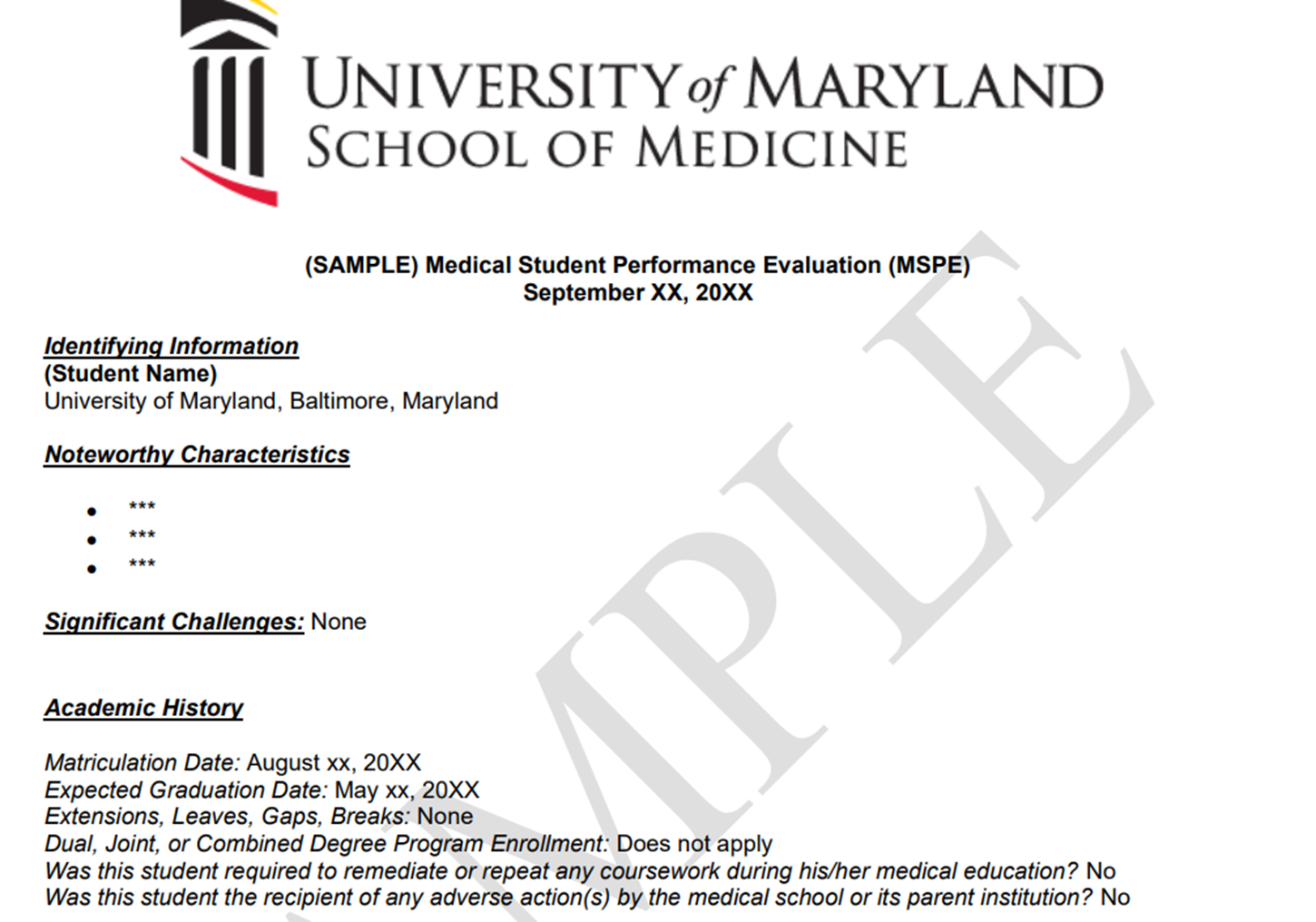 MSPE – Section headings
Identifying Information 
Noteworthy Characteristics
Significant Challenges
Academic History 
Academic Progress 
Summary
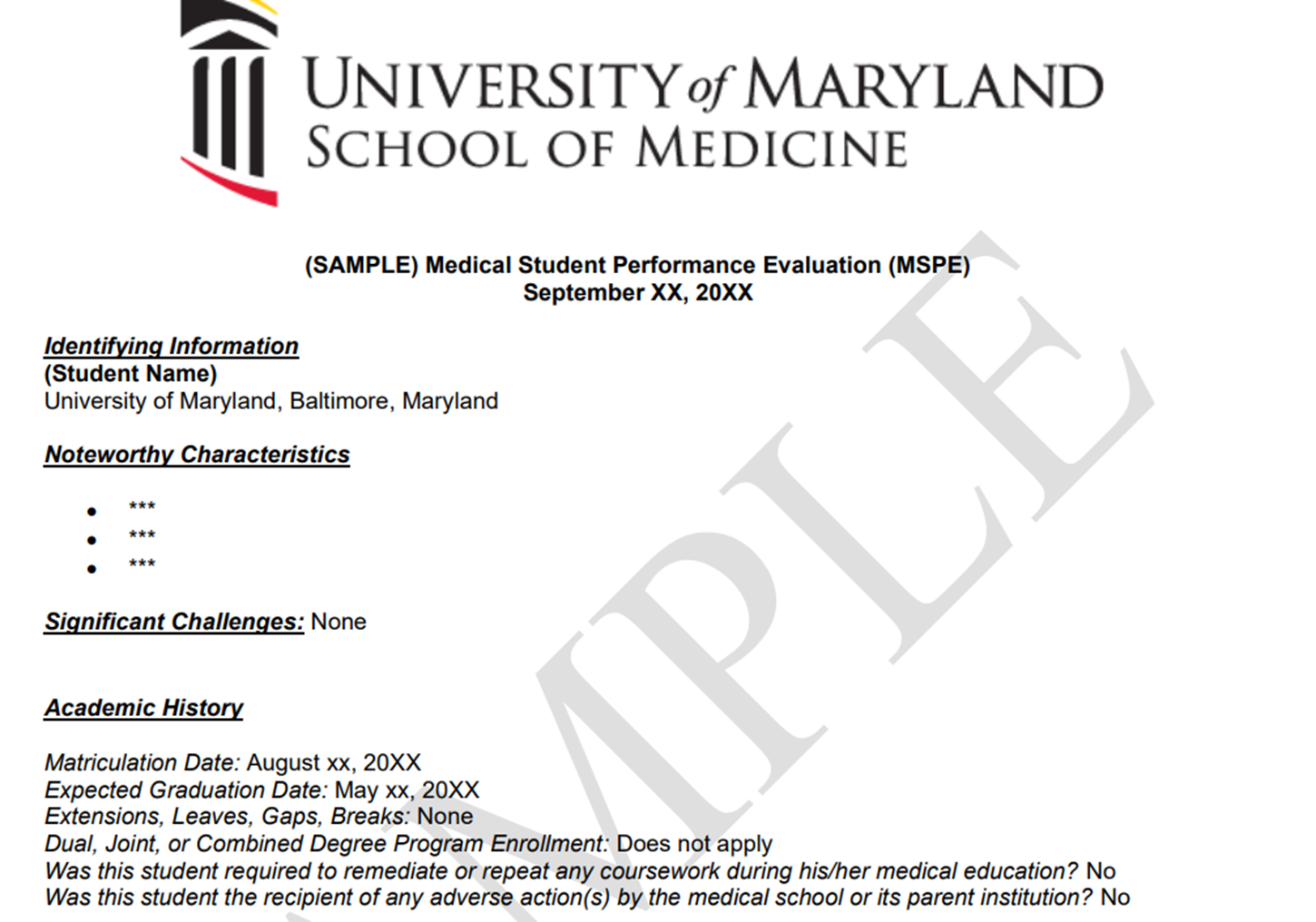 Noteworthy Characteristics & Significant Challenges
Due June 16th
You will write these! 
3 Bullets, written in 3rd person, no more than 2 sentences or 40 words per bullet 
Tips/Examples:  Residency Application Manual – MSPE 
Support your ‘narrative’; often used to define a theme 
Can include values, hobbies, pre-clerkship elective participation, commitment to research/service/etc…
Avoid duplication of CV/List of Experiences
Significant Challenges – Optional 4th bullet,  briefly address significant challenges or hardships in medical school
MSPE – Section headings
Identifying Information 
Noteworthy Characteristics
Significant Challenges
Academic History 
Academic Progress 
Summary
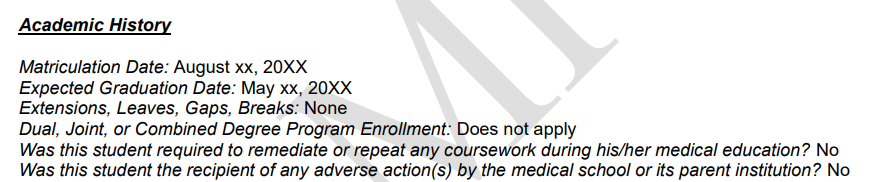 Our Dates/terminology for "Extensions/Leaves/Gaps/Breaks" should match what you put in your application.
MSPE – Section headings
Identifying Information 
Noteworthy Characteristics
Significant Challenges
Academic History 
Academic Progress 
Summary
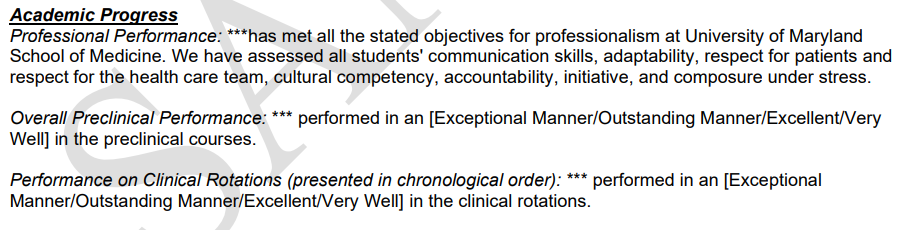 MSPE – Section headings
Identifying Information 
Noteworthy Characteristics
Significant Challenges
Academic History 
Academic Progress 
M1, M2, Clerkship Graphs
Summary
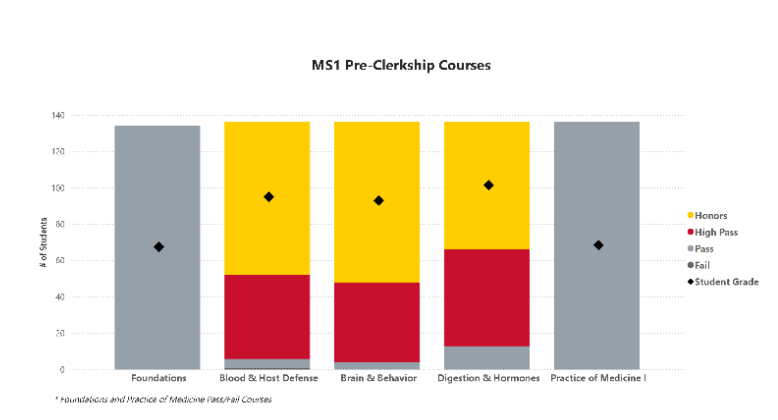 *Comparisons to graduating class
MSPE – Section headings
Identifying Information 
Noteworthy Characteristics
Significant Challenges
Academic History 
Academic Progress 
Core Clerkships
Summary
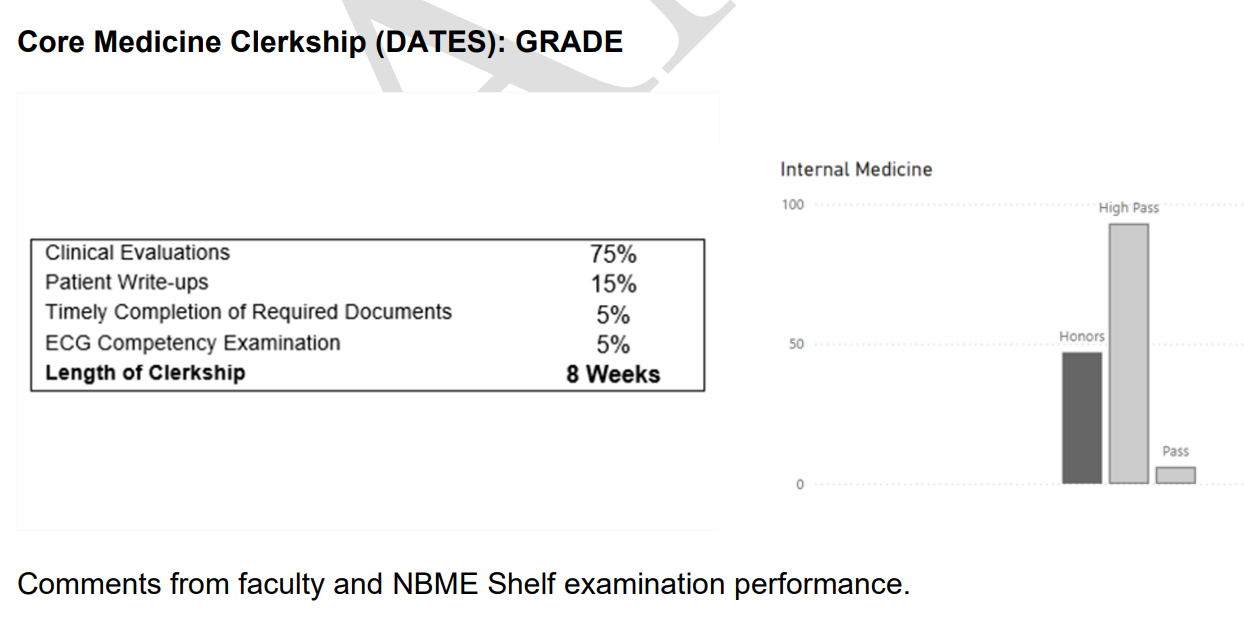 MSPE – Core Clerkships
Core Clerkships listed in chronological order
Clerkship Title, Grade Received 
Grading Rubric, Grade Distribution for Class 
Narrative Assessments Directly from MedHub
Reviewed by OSA/you – can be edited for spelling/grammar/accuracy ONLY 
We cannot change the content of the assessments 
Clerkships completed by July 1 will be included
MSPE – Section headings
*Comparisons to graduating class
Identifying Information 
Noteworthy Characteristics
Significant Challenges
Academic History 
Academic Progress 
Summary
Restates Academic Progress
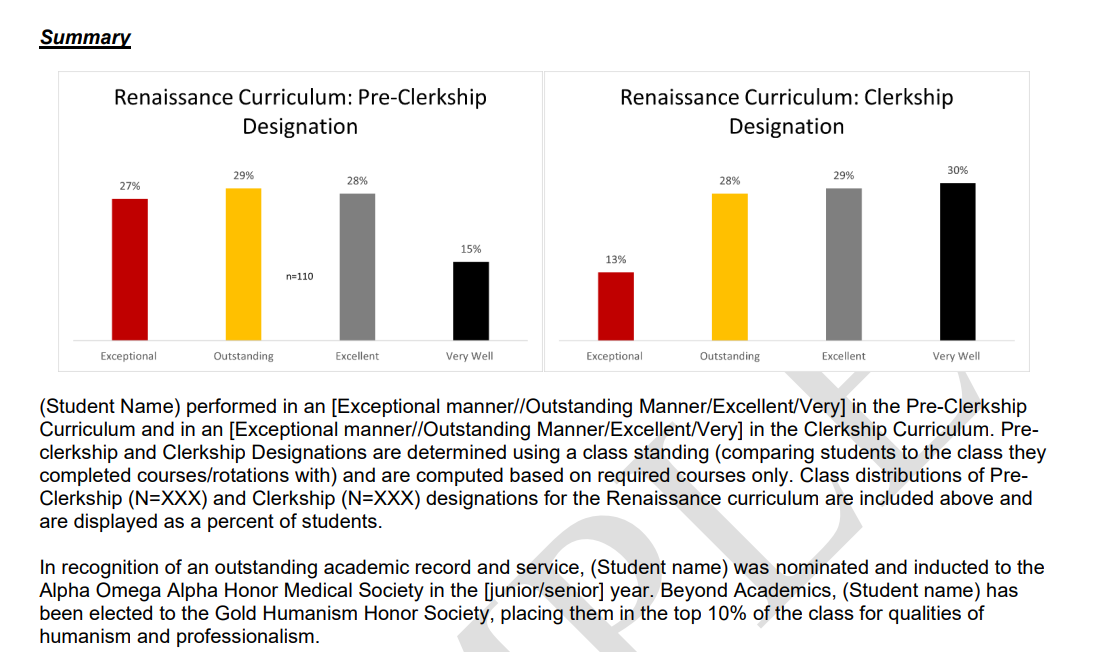 MSPE – Appendix
The MSPE will be accompanied by an appendix which explains the UMSOM curriculum and grading schema
MSPE – What is NOT included
Protected health information (e.g., outlining medical details as part of leave) 
Accommodations information 
Details regarding leave beyond dates/categories (i.e., Personal/Medical, Academic, Research) 
Absences/Lateness for required educational sessions 
Private information shared with OSA/OME 
Thoughts/opinions of OSA/OME 
Specialty-specific statements – the MSPE is specialty neutral
MSPE Timeline
MSPE Timeline
Now/Ongoing  	MSPE preparation by OSA and OSA Deans
June 16  		Students submit Noteworthy Characteristics
July 1		Clerkships taken by July 1 included in MSPE – 					Academic Progress section (ongoing) 
Jul/Aug		Final Preparations/Quality Checks 
Aug 24		One week for student to review MSPE and offer edits
Sep 24 		MSPE Standard Release Date – ALL applicants
What Happens After September
MSPEs are uploaded ONE time on standard release date 
Application systems do NOT allow re-uploads 
Significant changes in Academic History must be communicated directly to programs with an addendum – very rare 
MSPEs will only include core clerkships 
Equity 
Clerkships taken by July 1 
ACP experiences (e.g. Sub-Is and Key electives) will be captured by: 
Transcripts 
LoRs * Highly valued by Program Directors
Questions about the mspe?
https://www.medschool.umaryland.edu/osa/residency-application-manual-/the-mspe/
Reference the OSA Residency Applicant Manual for questions
1:1 Osa meeting
What do we discuss together
How competitive is my specialty?

       How many programs should I apply to?

       Which programs should I apply to?

       Contingency planning (if needed)
Checklist to complete prior to your OSA advising meeting
Complete the MedScope Career Tab
Indicate your Preferred Pronouns 
Review your current schedule/graduation requirements 
Review the Residency Application Manual 
The below are NOT required but may be helpful 
Meet with Departmental Mentors 
Create a preliminary list of programs of interest 
Create a CV Draft 
Create a Personal Statement draft
Other things to take care of
Confirm name/pronunciation in MedScope as you wish for graduation/diploma  
Update your Preferred Pronouns in MedScope for the MSPE (if not indicated will default to he/him, she/her) 
Update your contact information in MedScope   
Pay it forward, sign up to be an Alumni Mentor (Career Tab, MedScope)  
Use the MedScope Interview Tracker to ensure optimal advising!  
Consider your mission/brand and ensure social media profiles are professional/clean  
Complete the Graduation Questionnaire (online through AAMC) – available Jan – May
Questions about your meeting?